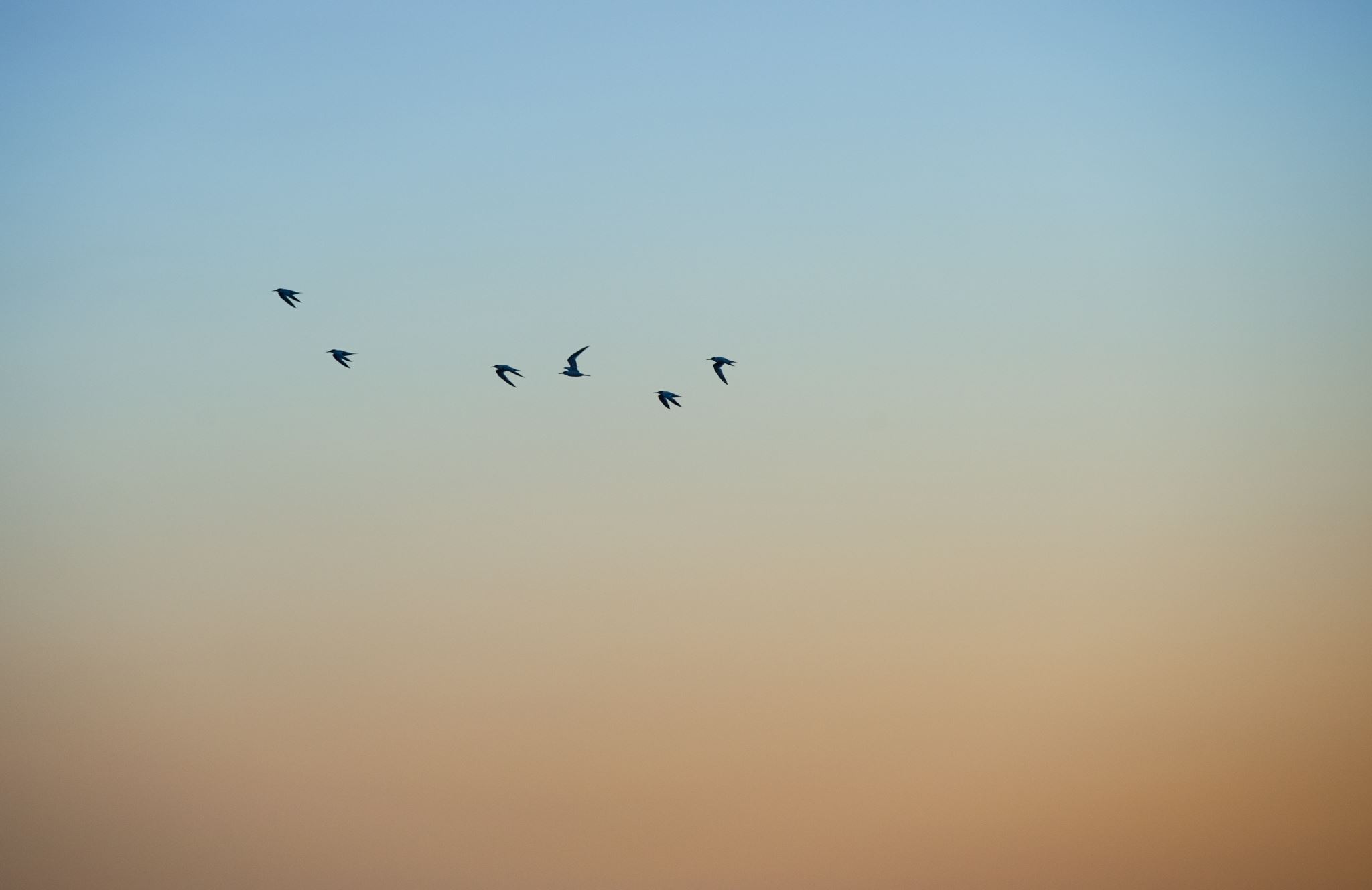 Bài 7: Trổi hơn sự khôn ngoan
Ma-thi-ơ 7: 7-29
22.Tương giao thân mật(Tình phụ tử)
MA-THI-Ơ 7:7-11
7 Hãy xin, sẽ được; hãy tìm, sẽ gặp; hãy gõ cửa, sẽ mở cho. 8 Bởi vì, hễ ai xin thì được; ai tìm thì gặp; ai gõ cửa thì được mở. 9 Trong các ngươi có ai, khi con mình xin bánh, mà cho đá chăng? 10 Hay là con mình xin cá, mà cho rắn chăng? 11 Vậy nếu các ngươi vốn là xấu, còn biết cho con cái mình các vật tốt thay, huống chi Cha các ngươi ở trên trời lại chẳng ban các vật tốt cho những người xin Ngài sao?
[Speaker Notes: Luca 11: 9b Hãy xin, sẽ ban cho; hãy tìm, sẽ gặp; hãy gõ cửa, sẽ mở cho. 10 Vì hễ ai xin thì được, ai tìm thì gặp, và sẽ mở cửa cho ai gõ. 11 Trong các ngươi có ai làm cha, khi con mình xin bánh mà cho đá chăng? Hay là xin cá, mà cho rắn thay vì cá chăng? 12 Hay là xin trứng, mà cho bò cạp chăng? 13 Vậy nếu các ngươi là người xấu, còn biết cho con cái mình vật tốt thay, huống chi Cha các ngươi ở trên trời lại chẳng ban Đức Thánh Linh cho người xin Ngài!]
Hãy xin- hãy tìm- hãy gõ cửa
Một hành động liên tục, kiên trì
 Tình yêu của người cha trần gian tội lỗi
 Cha trần gian cho con cái những nhu cầu tạm bợ của trần gian
Kiên nhẫn trông đợi sự trả lời của Chúa.
 Tình yêu vô đối của Cha thiên thượng. 
 Cha Thiên Thượng cho con cái Ngài mọi thứ phước thiêng liêng ở trên trời và cã dứơi đất.
Tình yêu của cha thiên thượng
23. LÒNG TỐT (Ở Hiền Gặp Lành)
MA-THI-Ơ 7:12
Ấy vậy, hễ điều chi mà các ngươi muốn người ta làm cho mình, thì cũng hãy làm điều đó cho họ, vì ấy là luật pháp và lời tiên tri.
Luật pháp và lời tiên tri
Luật pháp ngăn con người khỏi phạm tội cùng Chúa (tiêu cực)
 Lời tiên tri dạy con người sống khôn ngoan đẹp lòng Chúa (tích cực)

Những lời dạy từ đầu đoạn 5 đến câu này được tóm lại bằng chữ: “Ấy Vậy”
[Speaker Notes: Luca 6:38 Hãy cho, người sẽ cho mình; họ sẽ lấy đấu lớn, nhận, lắc cho đầy tràn, mà nộp trong lòng các ngươi; vì các ngươi lường mực nào, thì họ cũng lường lại cho các ngươi mực ấy.]
Điều tÓM TẮT “Ấy Vậy”
Nếu bạn không muốn gây thù oán: Đừng giận dữ với người khác.
Nếu bạn muốn được tha thứ: Hãy tha thứ cho người khác.
Nếu bạn muốn thêm bạn bớt thù: Yêu kẻ ghét mình
Nếu bạn muốn được chung thuỷ: Hãy chung thuỷ với vợ hay chồng bạn.
Nếu bạn muốn được sống hoà thuận: Hãy giãi hoà với mọi người
Nếu bạn không muốn bị báo trả: Hãy đối xử đầy ân điển với mọi người
Nếu bạn muốn nghe những lời tích cực: Hãy khích lệ anh em mình
Nếu bạn không muốn bị xét đoán: Đừng đoán xét người khác
LUẬT CHÚA tích cực HƠN
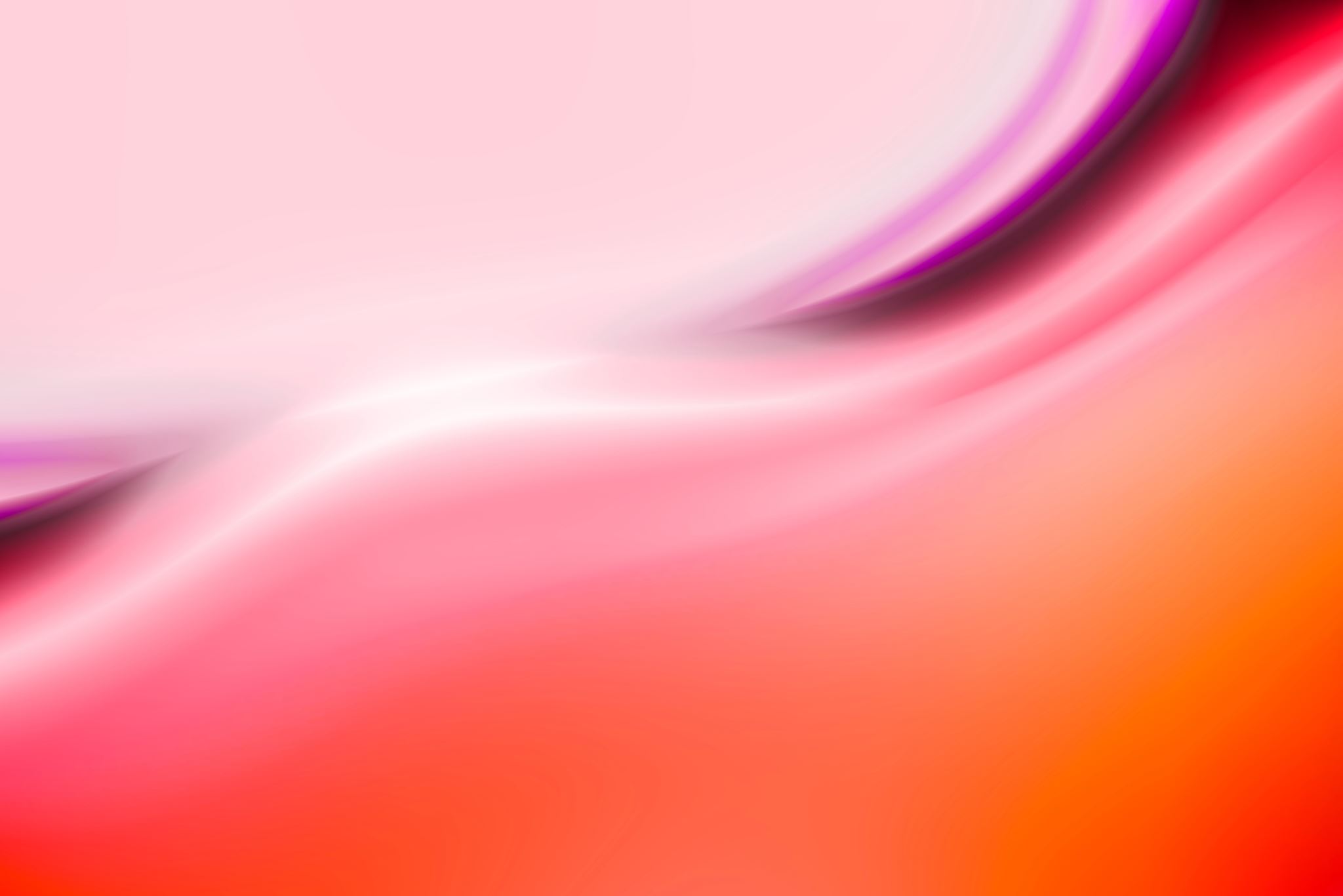 24. Sự TỈNH THỨC (phân biệt tốt xấu)
15 Hãy coi chừng tiên tri giả, là những kẻ mang lốt chiên đến cùng các ngươi, song bề trong thật là muông sói hay cắn xé. 16 Các ngươi nhờ những trái nó mà nhận biết được. Nào có ai hái trái nho nơi bụi gai, hay là trái vả nơi bụi tật lê? 17 Vậy, hễ cây nào tốt thì sanh trái tốt; nhưng cây nào xấu thì sanh trái xấu. 18 Cây tốt chẳng sanh được trái xấu, mà cây xấu cũng chẳng sanh được trái tốt. 19 Hễ cây nào chẳng sanh trái tốt, thì phải đốn mà chụm đi. 20 Ấy vậy, các ngươi nhờ những trái nó mà nhận biết được.
MA-THI-Ơ 7:15-20
"Hãy coi chừng tiên tri giả, là những kẻ mang lốt chiên đến cùng các ngươi, song bề trong thật là muông sói hay cắn xé”
Không nói dối trắng trợn
 Không khác biệt gì hết 
 Không sai trật hết
 Không hung tợn
 Không ăn nói khó nghe
Nhưng nói dối một phần
 Nhưng giả dạng giống như thật
 Nhưng sai chỉ một phần
 Nhưng dễ thương sáng láng
 Nhưng nói năng ngọt ngào
[Speaker Notes: Sa-tan cám dỗ A Đam]
Lẻ Thật
[Speaker Notes: Ma-thi-ơ 13: 24 Đức Chúa Jêsus phán ví dụ khác cùng chúng rằng: Nước thiên đàng giống như người kia gieo giống tốt trong ruộng mình. 25 Nhưng đang khi người ta ngủ, thì kẻ thù chủ ruộng liền đến, gieo cỏ lùng vào trong lúa mì, rồi đi. 26 Đến khi lúa mì lớn lên, và trổ bông, thì cỏ lùng cũng lòi ra. 27 Các đầy tớ của chủ nhà bèn đến thưa rằng: Thưa chủ, chủ không gieo giống tốt trong ruộng chủ sao? Vậy thì cỏ lùng bởi đâu mà ra? 28 Chủ đáp rằng: Ấy là một kẻ thù đã làm điều đó. Các đầy tớ thưa rằng: Vậy chủ có muốn chúng tôi đi nhổ cỏ đó chăng? 29 Chủ rằng: Chẳng nên, e khi nhổ cỏ lùng, hoặc các ngươi nhổ lộn lúa mì đi chăng. 30 Hãy để cho cả hai thứ cùng lớn lên cho đến mùa gặt; đến mùa gặt, ta sẽ dặn con gặt rằng: trước hết hãy nhổ cỏ lùng, bó lại từng bó mà đốt đi; song hãy thâu trữ lúa mì vào kho ta.
36 Bấy giờ, Đức Chúa Jêsus cho chúng về, rồi vào nhà; môn đồ đến gần mà hỏi Ngài rằng: Xin thầy giải lời ví dụ về cỏ lùng trong ruộng cho chúng tôi. 37 Ngài đáp rằng: Kẻ gieo giống tốt, là Con người; 38 ruộng là thế gian; giống tốt, là con cái nước thiên đàng; cỏ lùng, là con cái quỉ dữ; 39 kẻ nghịch thù gieo cỏ ấy, là ma quỉ; mùa gặt, là ngày tận thế; con gặt, là các thiên sứ. 40 Còn người ta nhổ cỏ lùng mà đốt trong lửa thể nào, thì ngày tận thế cũng sẽ như vậy; 41 Con người sẽ sai các thiên sứ Ngài thâu mọi gương xấu và những kẻ làm ác khỏi nước Ngài, 42 và quăng những người đó vào lò lửa, là nơi sẽ có khóc lóc và nghiến răng. 43 Khi ấy, những người công bình sẽ chói rạng như mặt trời trong nước của Cha mình. Ai có tai, hãy nghe!]
Làm sao PHÂN BIỆT TRƯỚC khi quá trể
Chúng ta không xét đoán anh em mình nhưng xem xét tiên tri giả (lãnh đạo giả mạo) Công vụ 17:10-12
Cây ra trái sau một thời gian ngắn (một cây ăn trái có trái trung bình 5 năm).
Trái xấu là gì? Hận thù, bè đãng, bất khiết, ích kỷ, dối giả, tham lam, hung hăng, nghiện ngập,… (Ga-la-ti 5:19-21)
[Speaker Notes: Ga-la-ti 5:19 Vả, các việc làm của xác thịt là rõ ràng lắm: ấy là gian dâm, ô uế, luông tuồng, 20 thờ hình tượng, phù phép, thù oán, tranh đấu, ghen ghét, buồn giận, cãi lẫy, bất bình, bè đảng, 21 ganh gổ, say sưa, mê ăn uống, cùng các sự khác giống như vậy.]
Áp dụng
Phải tra xem Lời Chúa bởi Đức Thánh Linh soi dẫn (I Ti-mô-thê 3:16)
Cẩn thận, tỉnh thức, cầu nguyện (I Phi-e-rơ 4:7; 5: 8) 
Khi phát hiện phải chấm dứt đoạn tuyệt ngay ( câu 19)
[Speaker Notes: II Phi-e-rơ 2: 1 Dầu vậy, trong dân chúng cũng đã có tiên tri giả, và cũng sẽ có giáo sư giả trong anh em; họ sẽ truyền những đạo dối làm hại, chối Chúa đã chuộc mình, tự mình chuốc lấy sự hủy phá thình lình. 2 Có nhiều kẻ sẽ theo họ trong những sự buông tuồng, và đạo thật vì cớ họ sẽ bị gièm pha. 3 Họ sẽ bởi lòng tham mình, lấy lời dối trá khoét anh em; nhưng sự kêu án nghịch cùng họ đã nghị định từ lâu nay, và sự hư mất của họ chẳng ngủ…12 Nhưng chúng nó cũng như con vật không biết chi, sanh ra chỉ làm thú vật để bị bắt mà làm thịt, hay chê bai điều mình không biết, rồi chết đi như con vật, dường ấy chúng nó lãnh lấy tiền công về tội ác mình. 13 Chúng nó lấy sự chơi bời giữa ban ngày làm sung sướng, là người xấu xa ô uế, ưa thích sự dối trá mình đang khi ăn tiệc với anh em; 14 cặp mắt chúng nó đầy sự gian dâm, chúng nó phạm tội không bao giờ chán, dỗ dành những người không vững lòng, chúng nó có lòng quen thói tham dục: ấy là những con cái đáng rủa sả….  18 Chúng nó dùng những lời văn hoa hư đản, đem những điều ham muốn của xác thịt và điều gian dâm mà dỗ dành những kẻ mới vừa tránh khỏi các người theo đường lầm lạc;
I Phi-e-roư 4:7 Sự cuối cùng của muôn vật đã gần; vậy hãy khôn ngoan tỉnh thức mà cầu nguyện.]
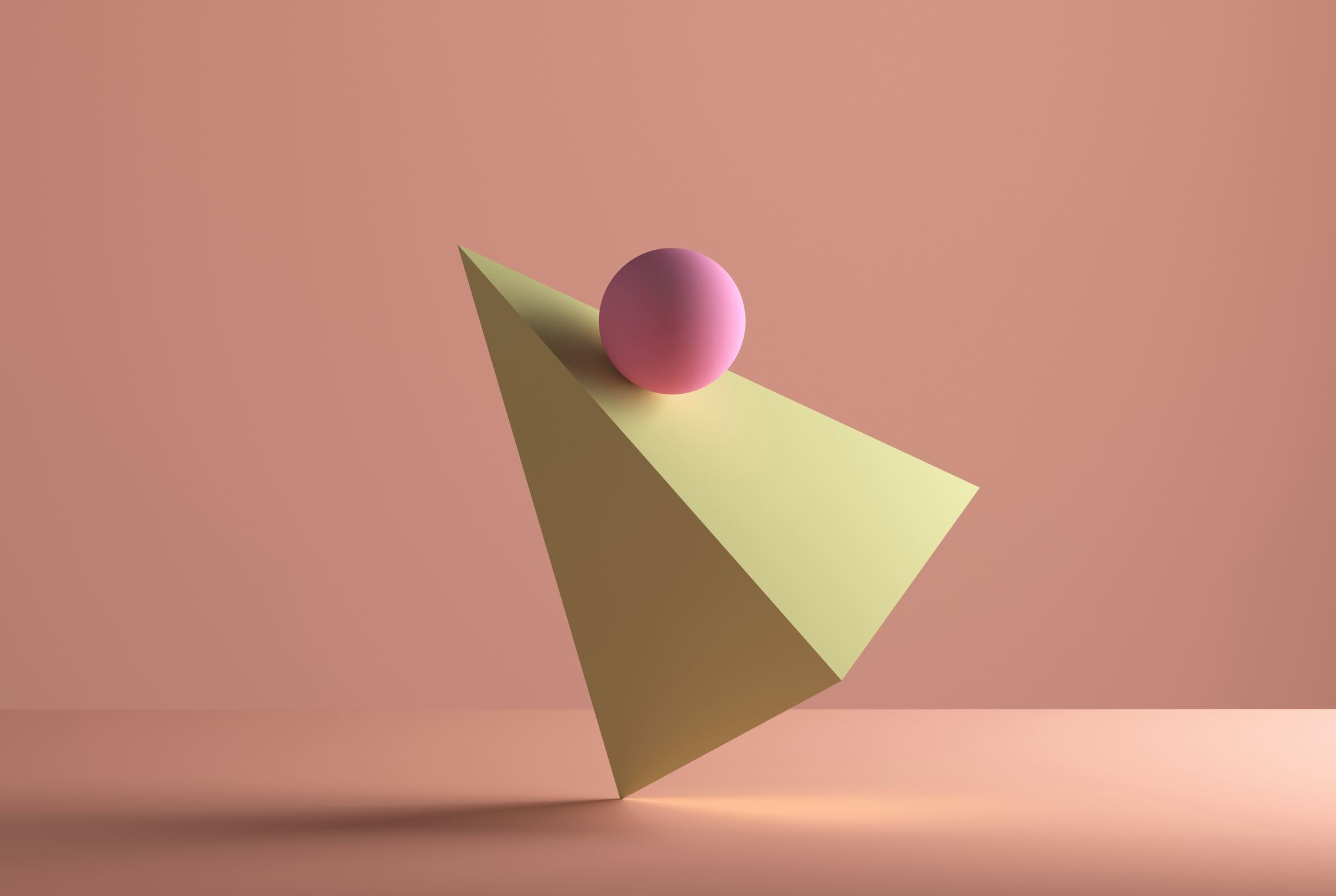 24. Sự vâng lời
MA-THI-Ơ 7: 21-23
21 Chẳng phải hễ những kẻ nói cùng ta rằng: Lạy Chúa, lạy Chúa, thì đều được vào nước thiên đàng đâu; nhưng chỉ kẻ làm theo ý muốn của Cha ta ở trên trời mà thôi. 22 Ngày đó, sẽ có nhiều người thưa cùng ta rằng: Lạy Chúa, lạy Chúa, chúng tôi chẳng từng nhân danh Chúa mà nói tiên tri sao? nhân danh Chúa mà trừ quỉ sao? và lại nhân danh Chúa mà làm nhiều phép lạ sao? 23 Khi ấy, ta sẽ phán rõ ràng cùng họ rằng: Hỡi kẻ làm gian ác, ta chẳng biết các ngươi bao giờ, hãy lui ra khỏi ta!
Lẻ Thật
Nhưng bởi lòng chân thật mà ra.
Nhưng từ Thánh Linh hay từ ma quỹ ?
Nhưng bởi động cơ tình yêu
 Tín đồ thật được Thánh Linh bảo đảm (Ê-phê-sô 1:13)
[Speaker Notes: Có thể nào một người đuổi quỹ hay làm phép lạ mà không có ĐTL không? Có:
	Các thuật sỉ của Pha-ra-ôn cũng biến gậy thành rắn, sông thành huyết, ếch nhái tràn lan.
	Ma quỹ biết được lẽ mầu nhiệm như Chúa là ai, số phận nó nơi hoả ngục 2( Ma-thi-o 8:8 Đức Chúa Jêsus qua bờ bên kia rồi, tại xứ dân Ga-đa-ra, gặp hai người bị quỉ ám ở nơi mồ đi ra, bộ dữ tợn lắm, đến nỗi không ai dám đi ngang qua đường đó. 29 Chúng nó la lên rằng: Lạy Con Đức Chúa Trời, chúng tôi với Ngài có can hệ gì chăng? Có phải Ngài đến đây để làm khổ chúng tôi trước kỳ không?)
	 Bói khoa, đồng cốt (Công vụ 16 :16 Một ngày kia, chúng ta đi cầu nguyện, gặp một đứa đầy tớ gái bị quỉ Phi-tôn ám vào, hay bói khoa, làm lợi lớn cho chủ nó. 17 Nó theo Phao-lô và chúng ta, mà kêu la rằng: Những người đó là đầy tớ của Đức Chúa Trời Rất Cao, rao truyền cho các ngươi đạo cứu rỗi.]
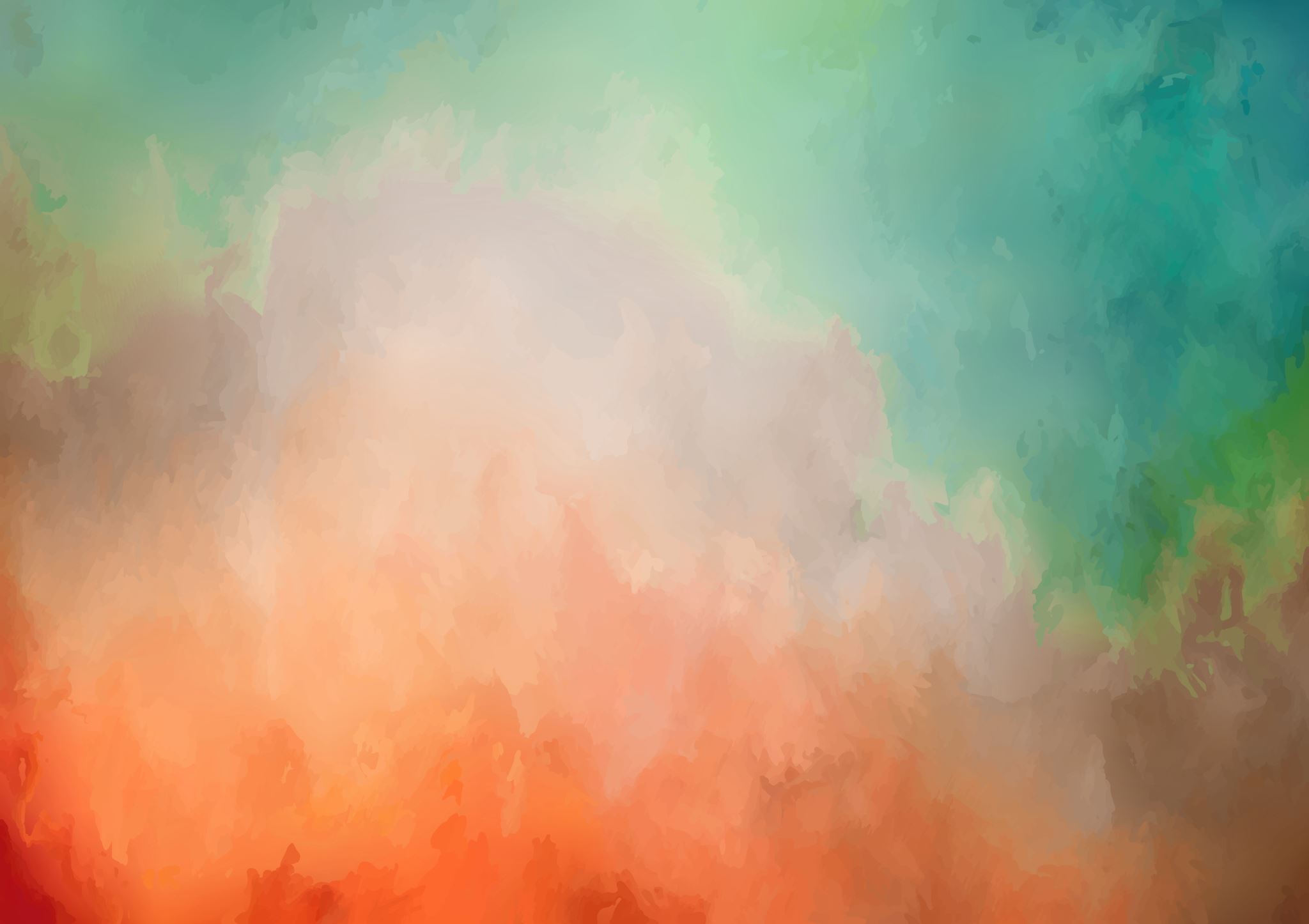 Kết luận bằng Hành động: SỰ VÂNG LỜI
MA-THI-Ơ 7: 24-27
24 Vậy, kẻ nào nghe và làm theo lời ta phán đây, thì giống như một người khôn ngoan cất nhà mình trên hòn đá. 25 Có mưa sa, nước chảy, gió lay, xô động nhà ấy; song không sập, vì đã cất trên đá. 26 Kẻ nào nghe lời ta phán đây, mà không làm theo, khác nào như người dại cất nhà mình trên đất cát. 27 Có mưa sa, nước chảy, gió lay, xô động nhà ấy, thì bị sập, hư hại rất nhiều.
VÂNG LỜI LÀ MỘT QUYẾT ĐỊNH
Lượng giá sự vâng lời của bạn
CÂU HỎI SUY NGHIỆM
[Speaker Notes: Luca 6:38 Hãy cho, người sẽ cho mình; họ sẽ lấy đấu lớn, nhận, lắc cho đầy tràn, mà nộp trong lòng các ngươi; vì các ngươi lường mực nào, thì họ cũng lường lại cho các ngươi mực ấy.]